Артикулација и дискриминација на гласот Ч
Сите гласови во македонската азбука можеме да ги сретнуваме во три положби и тоа на почетокот на зборот , во средината на зборот и на крајот на зборот. За денеска имаме изучување на гласот Ч
Ајде да видиме во кои зборови се сретнува гласот Ч кога е на почетокот на зборот
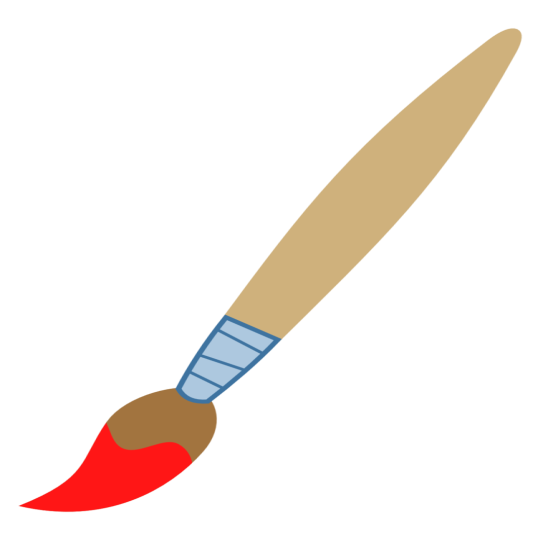 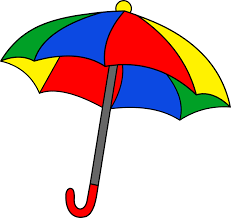 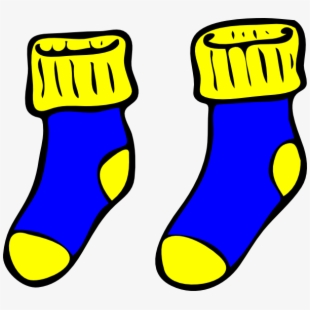 Четка
Чорапи
Чадор
Ч   ч
Обидете се да кажете и други зборови во кои гласот се слуша на почетокот на зборот.
Ч кога е во средината на зборот
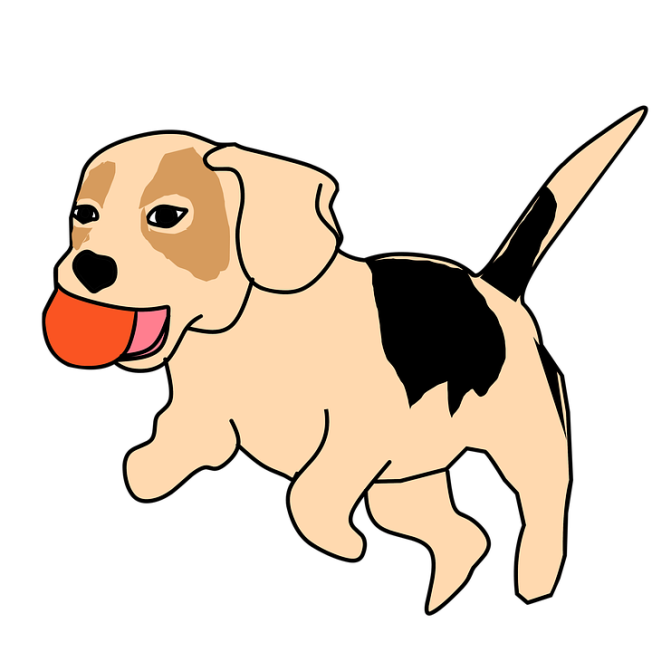 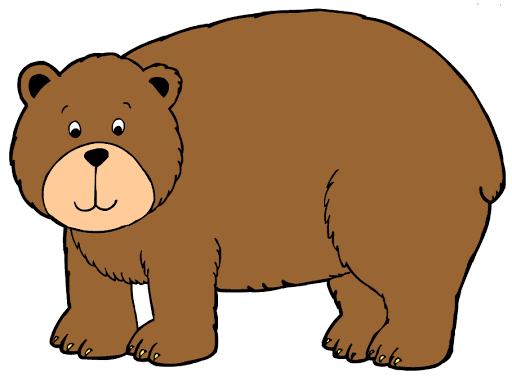 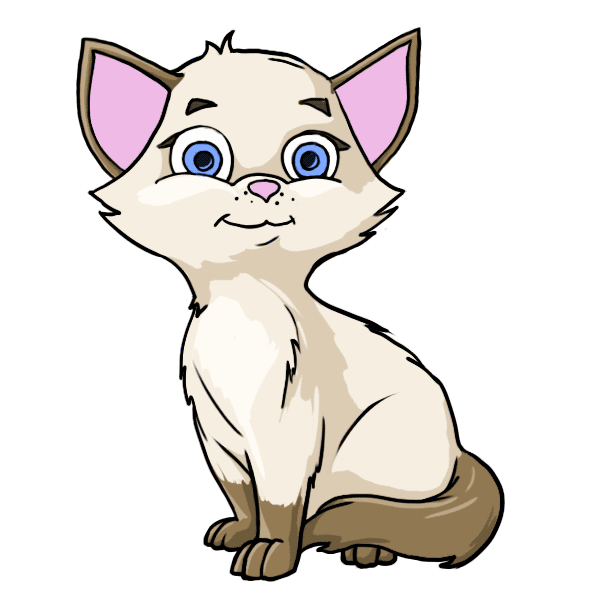 Мачка
Куче
Мечка
Ч   ч
Обидете се да кажете и други зборови во кои гласот се слуша на средината на зборот.
Ч кога е na krajot od zborot
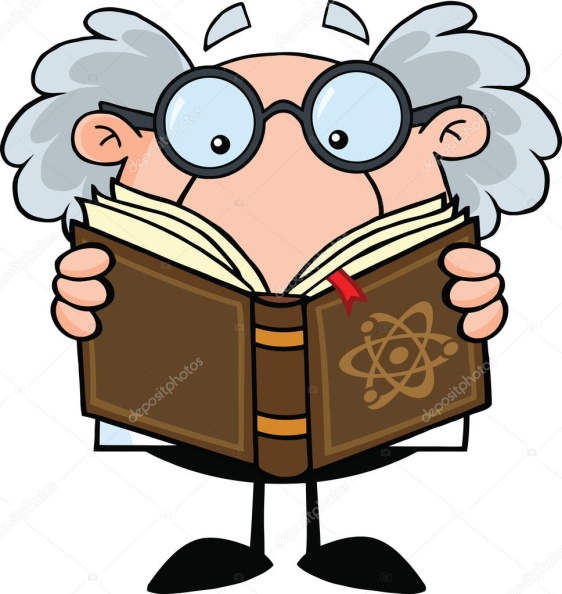 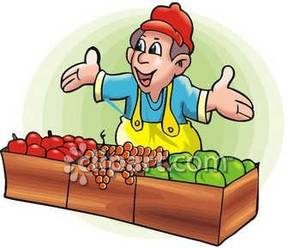 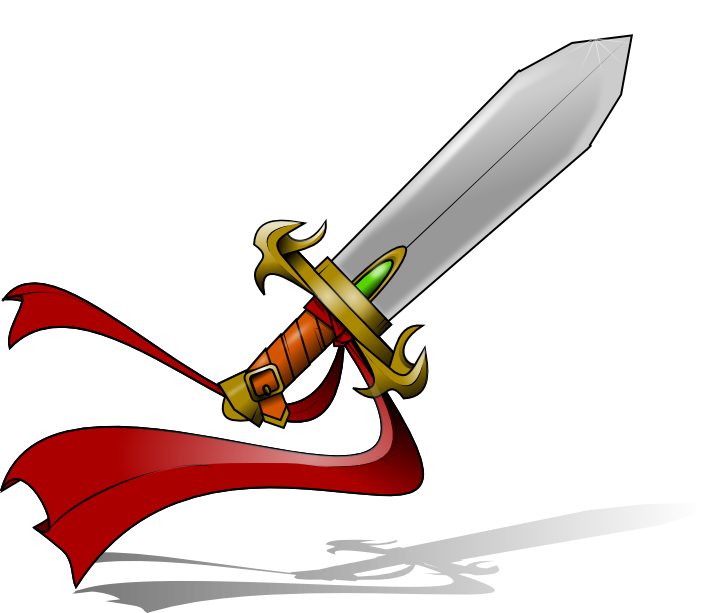 Меч
Продавач
Раскажувач
Ч   ч
Обидете се да кажете и други зборови во кои гласот се слуша на крајот на зборот.
Како се запишува знакот за гласот Ч
Ч
ч
А сега да ја научиме буквата преку пишување  во тетратките за почетно пишување. Внимавајте буквата да биде напишана како што е покажано. Потоа имате задача во буквар боенките и да се нацртаат предмети на буквата во тетратките без линии.
Изработил одделенски наставникво О.О.У. ,,Гоце Делчев” Тетово Стефанка НиколовскаАртикулација и дискриминацијана гласот Ч by Стефанка Николовска is licensed under a Creative Commons Attribution 4.0 International License.